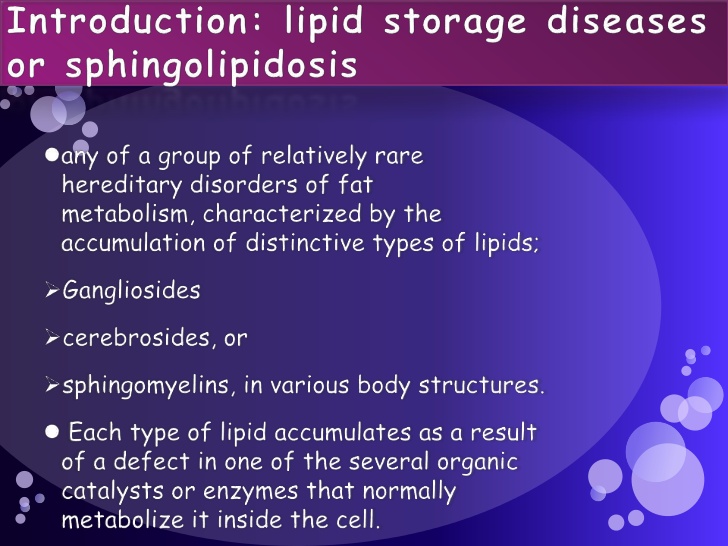 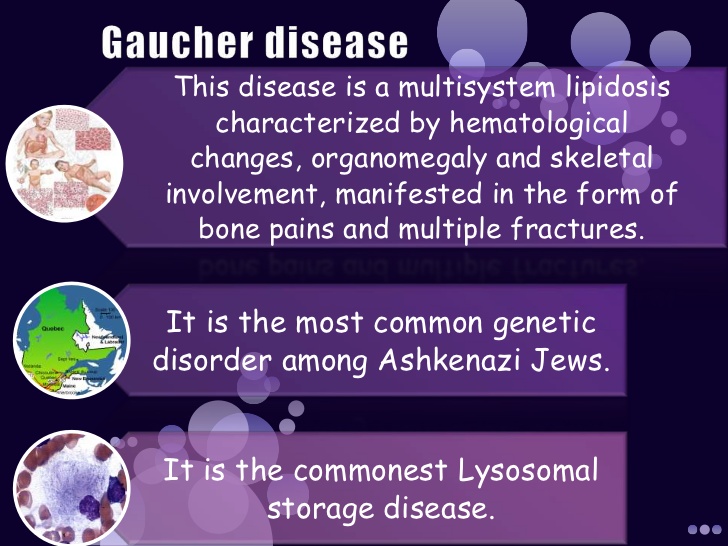 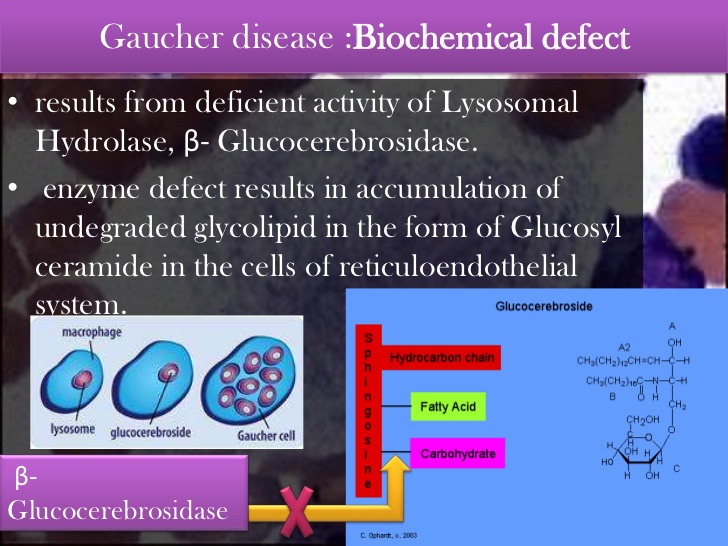 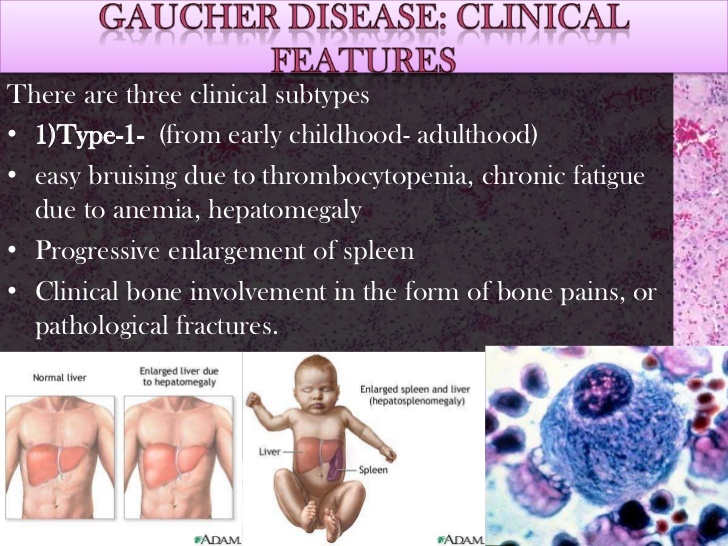 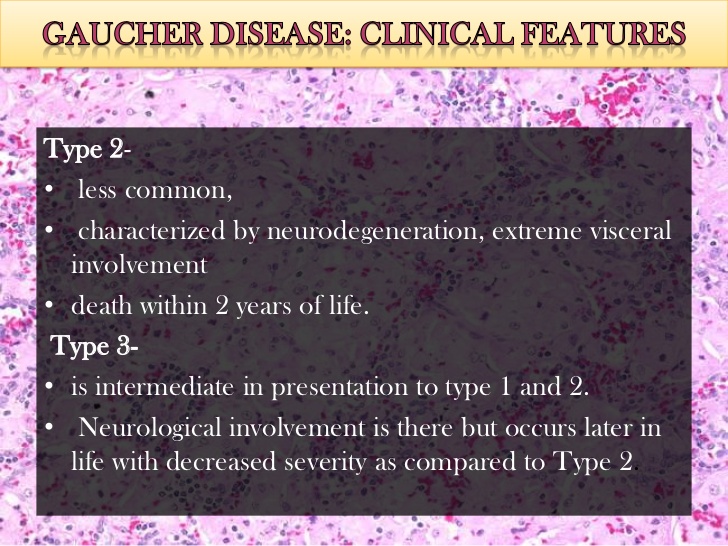 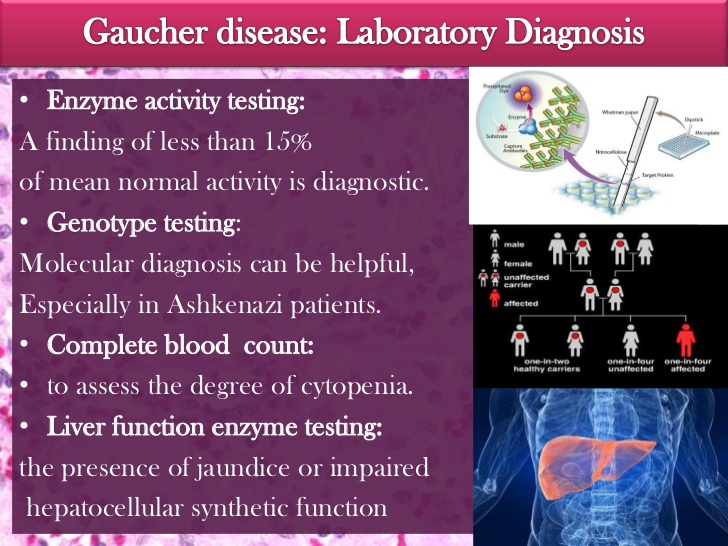 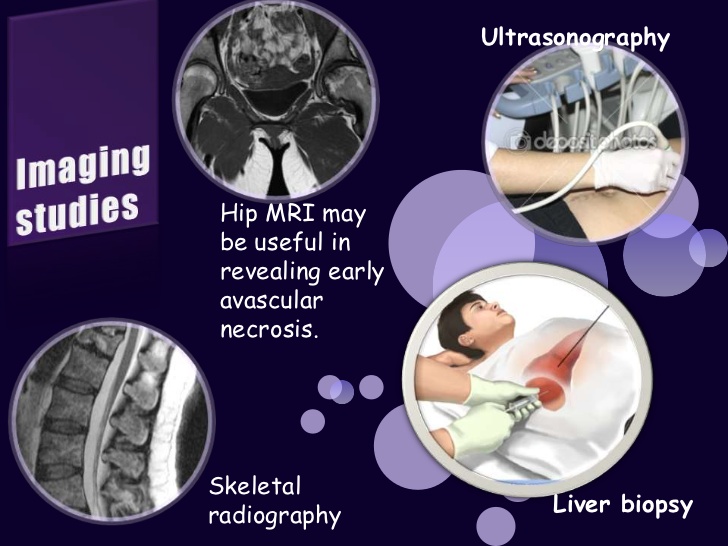 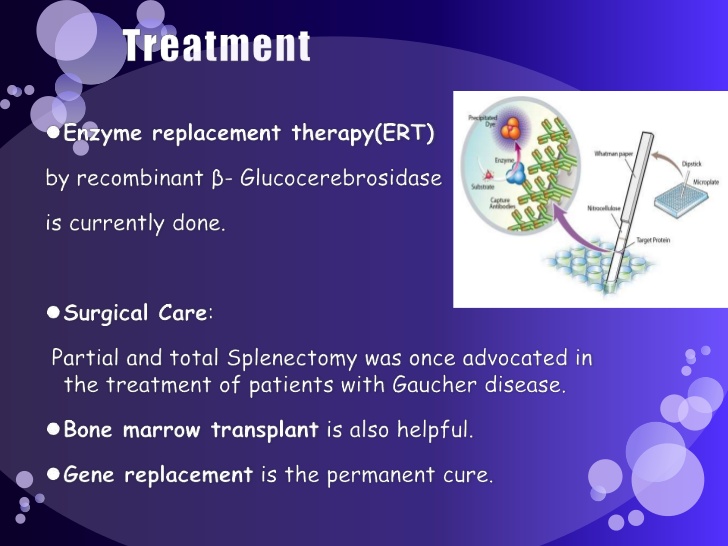 Niemann-Pick disease
defect of sphingomyelinase
accumulation of cholesterol and sphingomyelin in spleen, liver, BM, LN, lungs - massive visceromegaly
CNS (foamy cells) - severe neurological deterioration
death during first 4-5 years
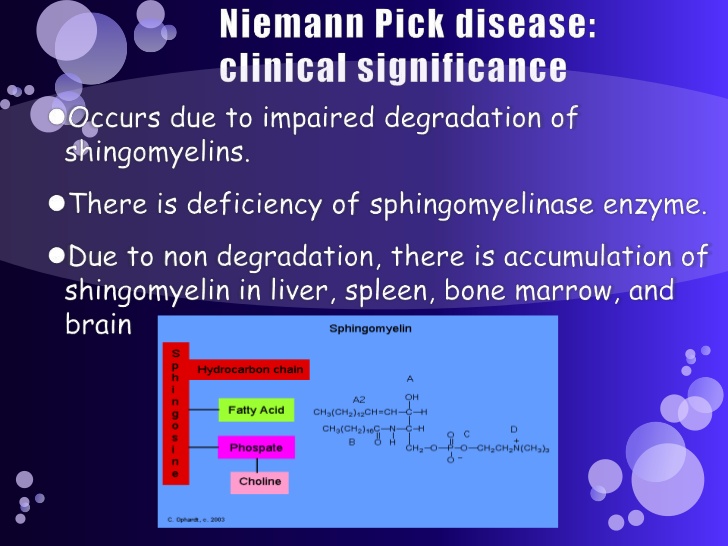 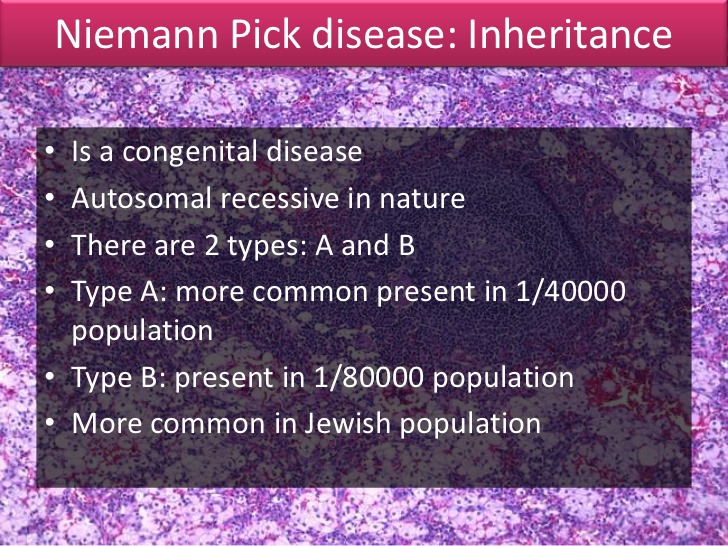 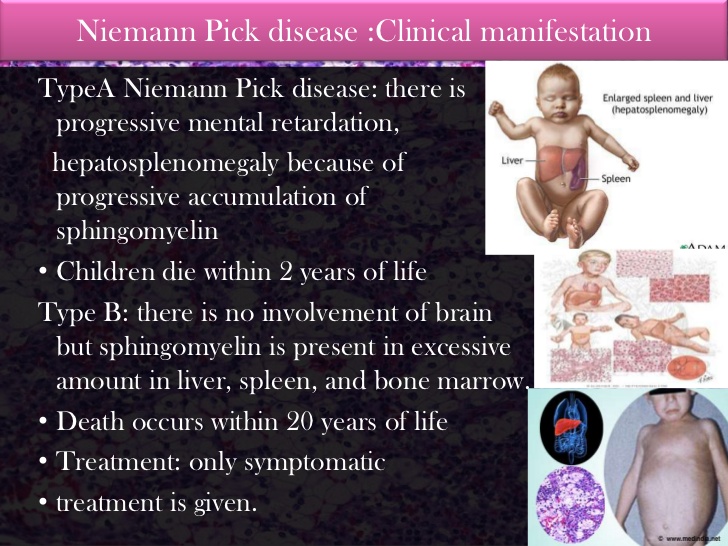 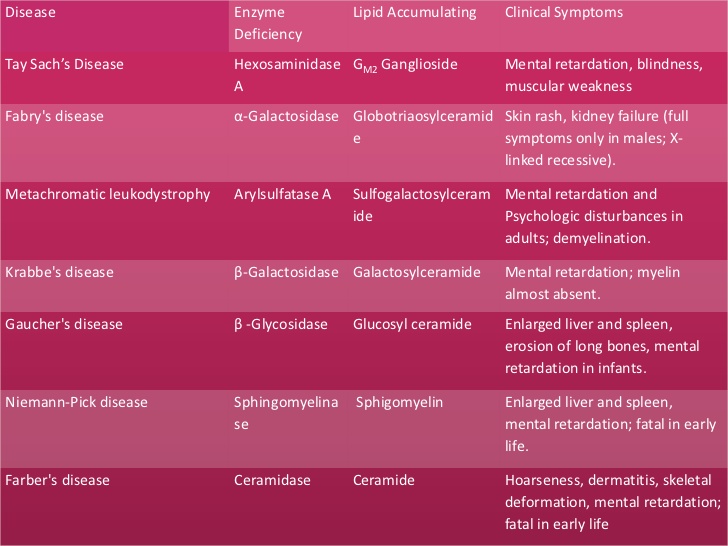 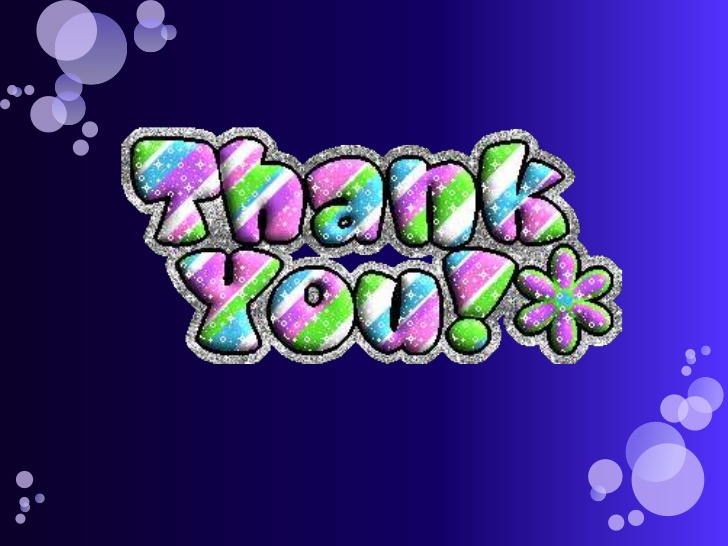